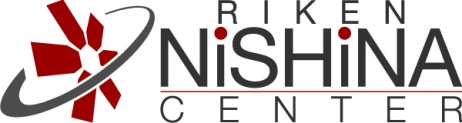 Maintenance and improvement of beam-line detectors for the BigRIPS fragment separator
Yuki Sato
RIKEN Nishina Center
Detector team
My work
Maintenance, research, and improvement of the beam line detectors

　　　Task of Detector team

　　□ Parallel Plate Avalanche Counter : PPAC

　　□ Multiple Sampling Ionization Chamber : MUSIC


Search of the new detector

    □ Diamond detector （SPDR 基礎特研）
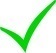 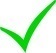 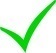 MUSIC and PPACs
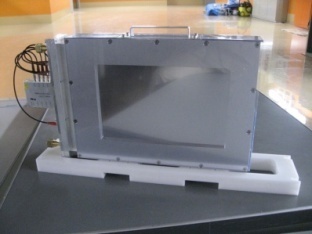 PPAC: Position detector
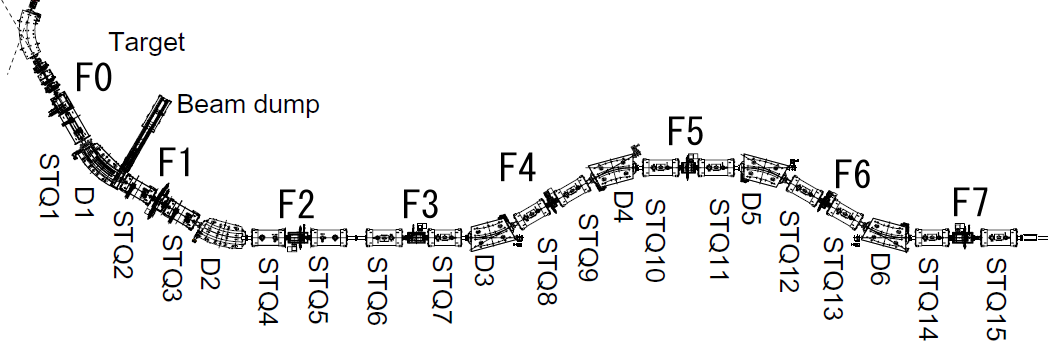 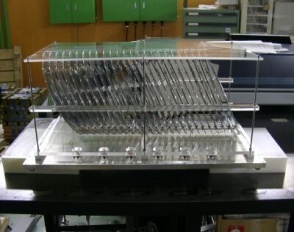 MUSIC and PPACs 
are gas detectors.
MUSIC: DE detector
DE detector
MUSIC
PPAC
Position measurement
Parallel Plate Avalanche Counter : PPAC
Parallel Plate Avalanche Counter : PPAC
2D position sensitive detector
●iso-C4H10, C3F8,  10～50 torr
●～100V/mm electric field
●Electron avalanche
Delay-Line read-out
H. Kumagai et. al., NIMA 2001
＋
Delay
line (X)
X1
X2
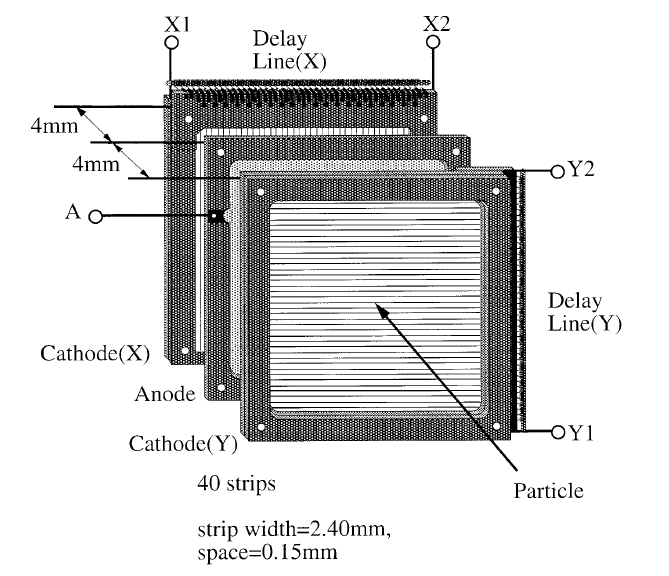 Fast Amp.
Pre Amp.
CFD
4.3 mm
4.3 mm
Y2
Bias
voltage
Delay
line (Y)
Cathode (X)
Anode
Y1
Cathode (Y)
Particle
Parallel Plate Avalanche Counter : PPAC
2D position sensitive detector
●iso-C4H10, C3F8,  10～50 torr
●～100V/mm electric field
●Electron avalanche
Delay-Line read-out
H. Kumagai et. al., NIMA 2001
＋
Delay
line (X)
X1
X2
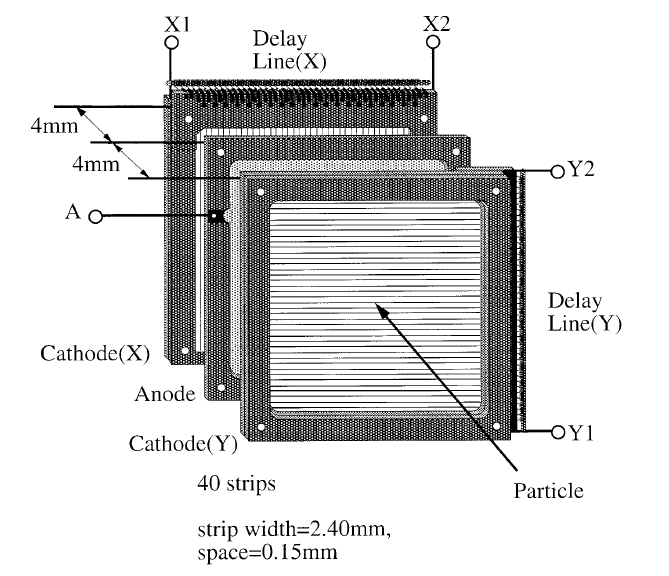 Fast Amp.
Pre Amp.
CFD
4.3 mm
4.3 mm
Y2
Bias
voltage
Delay
line (Y)
Cathode (X)
Anode
Y1
Cathode (Y)
Particle
Photos of PPAC detector
●150 mm×150 mm
●240 mm×150 mm
Prepared
Pre. amp.
Al case
150 mm×150 mm
240 mm×150 mm
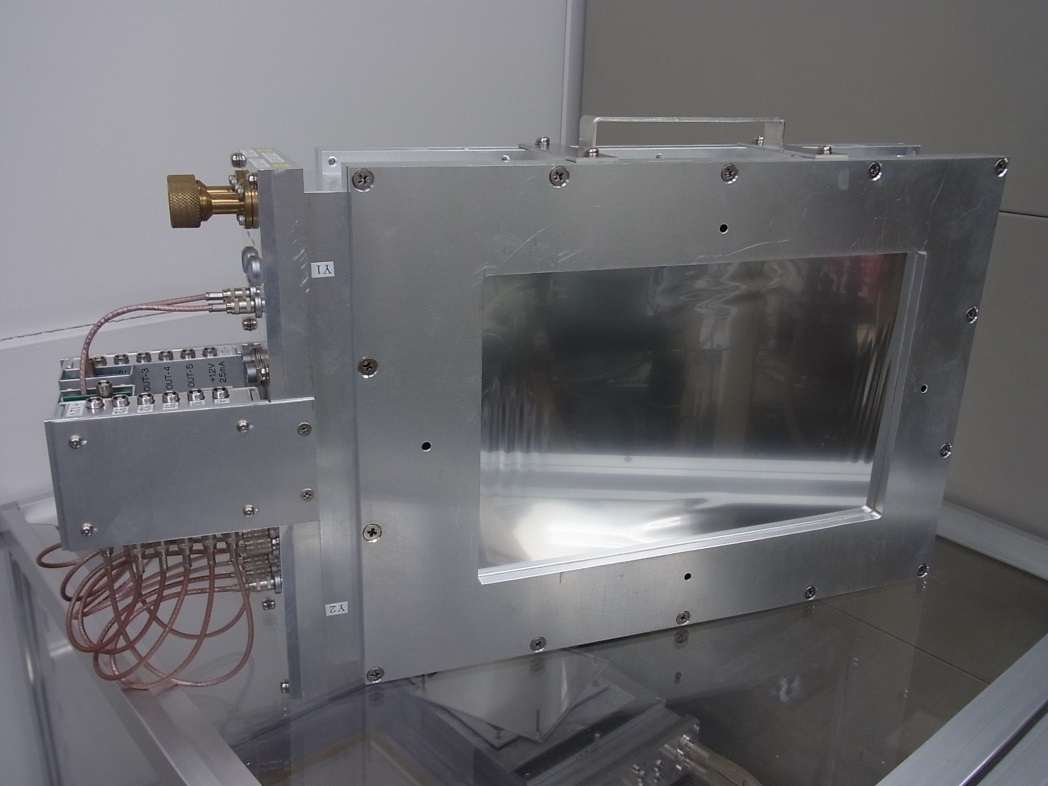 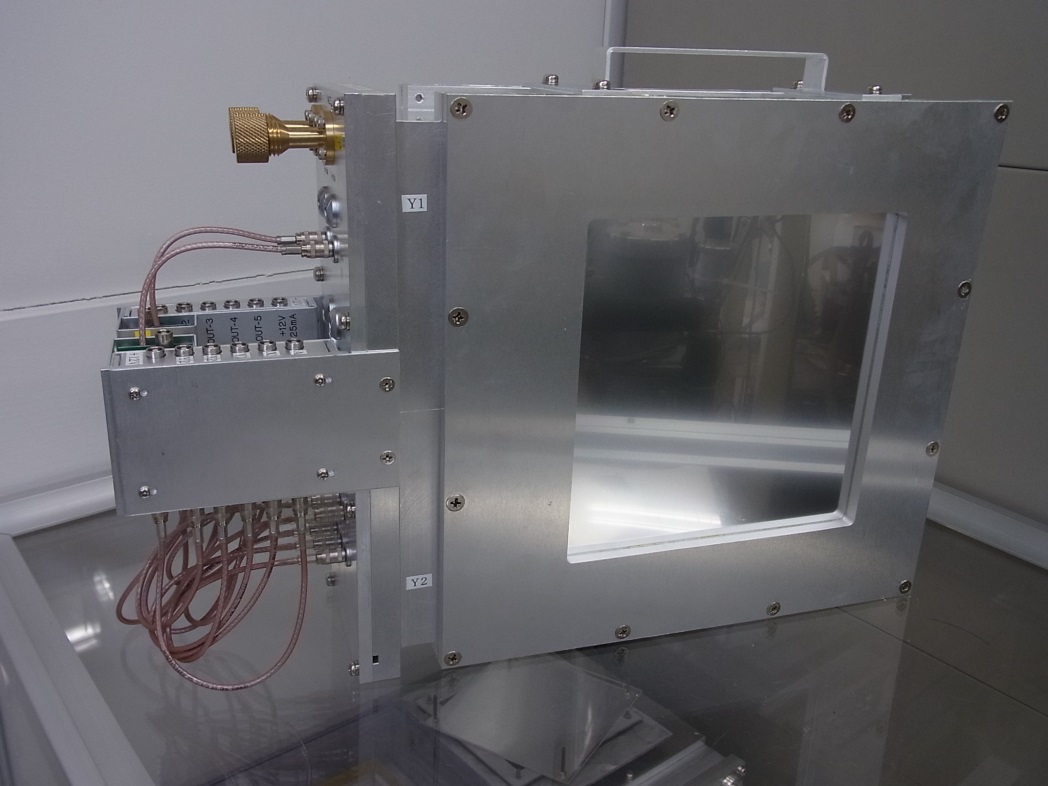 Entrance window
（ Aluminized mylar: 12 mm ）
Maintenance
PPACs are necessary for all experiments.

　□ Keep the operational condition.
　□ Quick repair is necessary. 
           (Electrode-foils are expendable item.)
　□ Deal with various troubles.
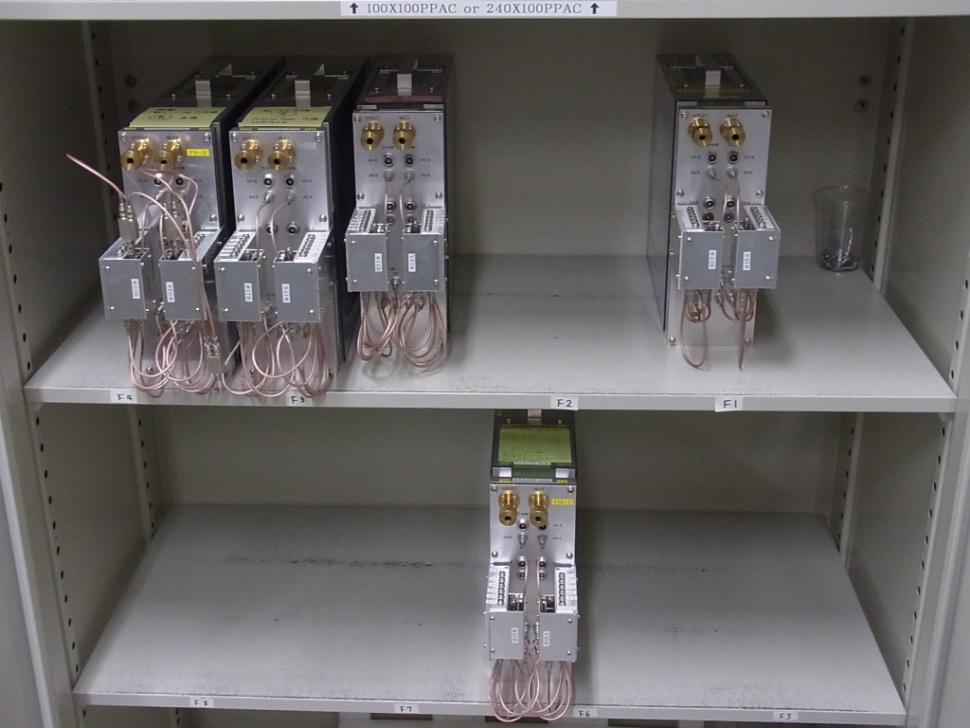 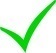 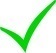 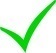 ~30 PPACs in BigRIPS and ZDS
It is necessary to be able to make 
all components of the PPAC detectors.
Delay-line fabrication
Cu wire coated by polyurethane
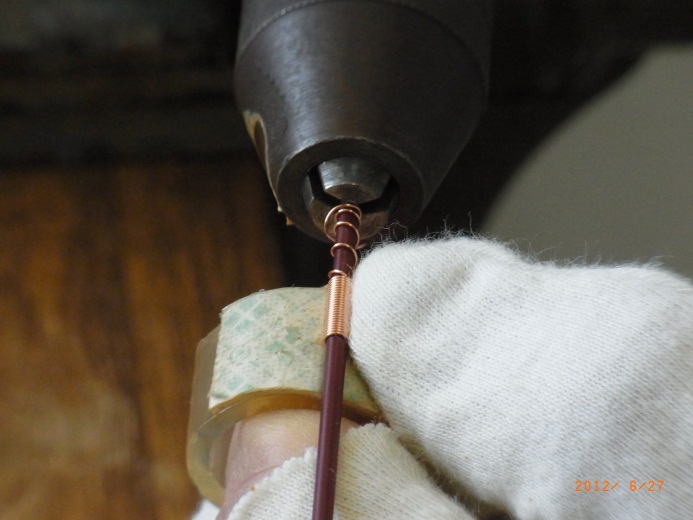 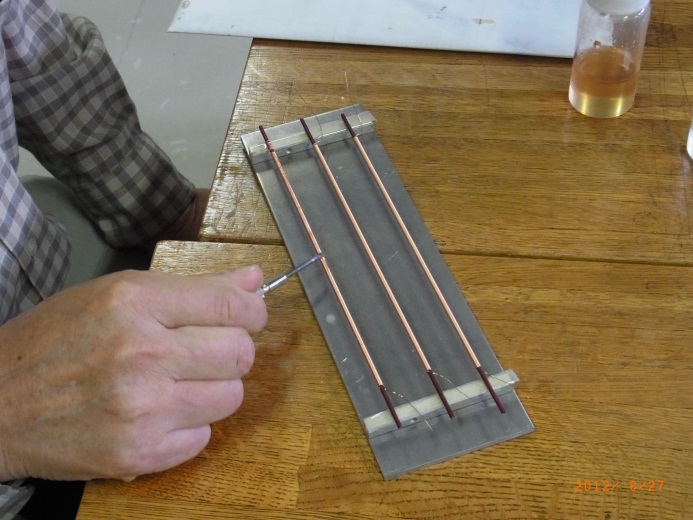 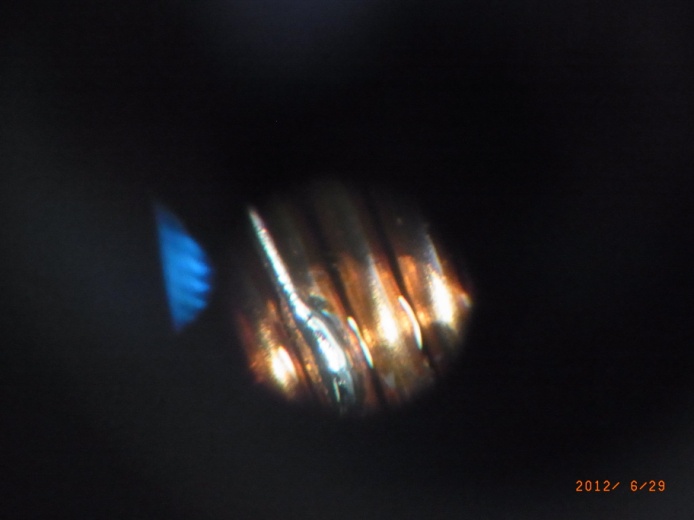 Wound wires are coated 
with epoxy resin.
2 mmφ bakelite rod
Cu wire is wound.
Read-out lines are soldered.
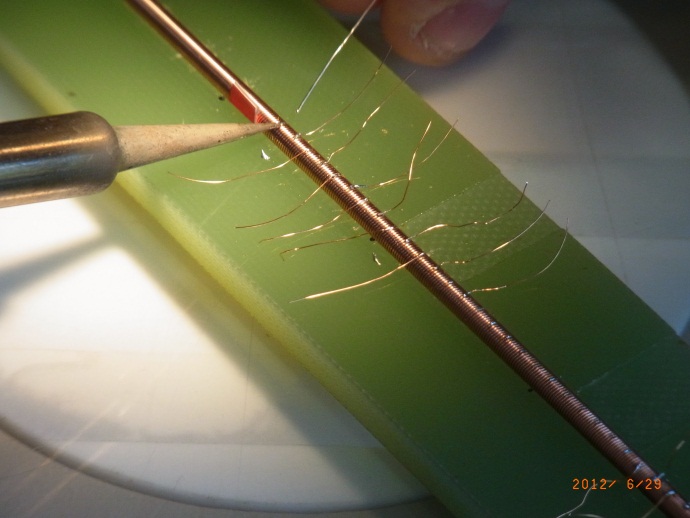 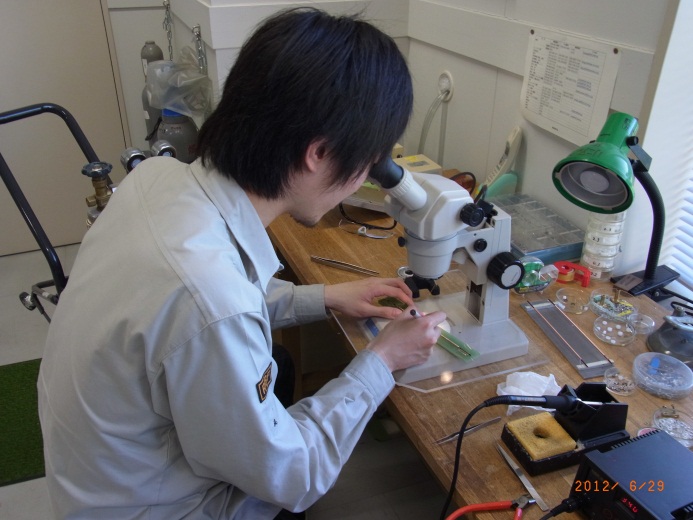 Delay-line fabrication
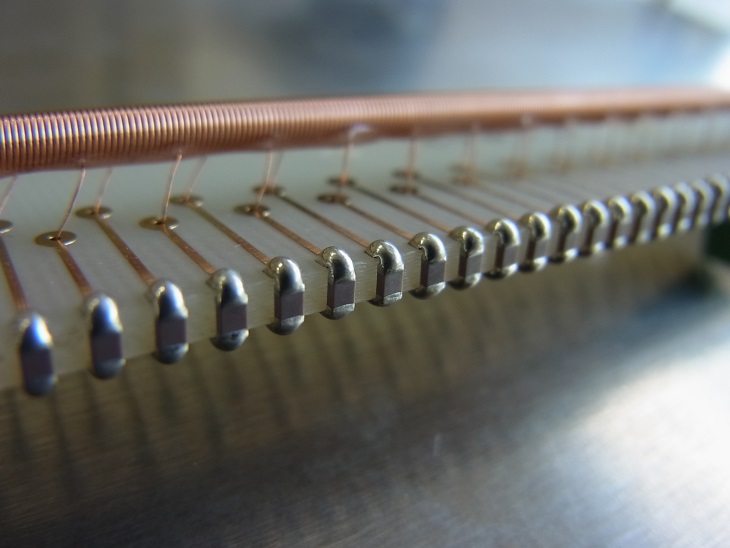 Mounted on printed board.
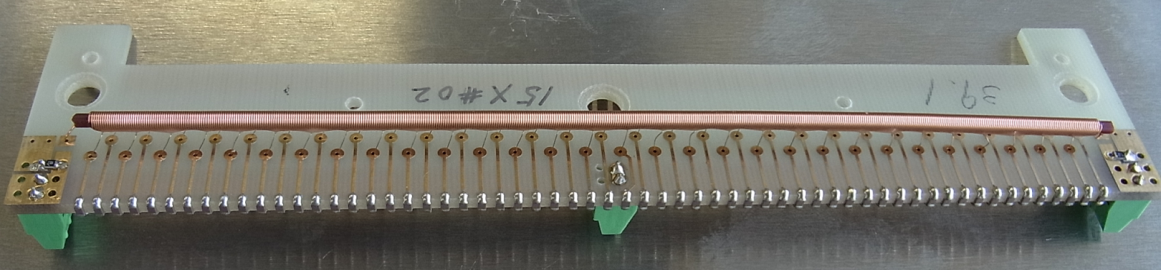 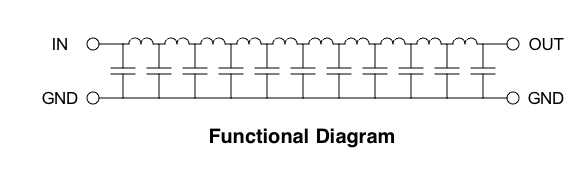 Chip capacitors (~40 pF)
LC delay-line
Z0=50 Ω (Matching with input impedance of the pre-amplifier)
Delay：0.81 ns/mm
Electrode-foil fabrication
4 mm-thick-mylar is pasted and stretched
on the G10 frame.
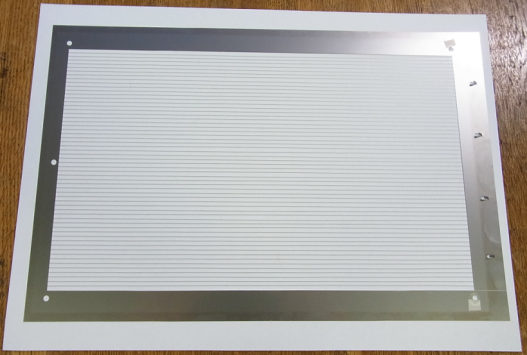 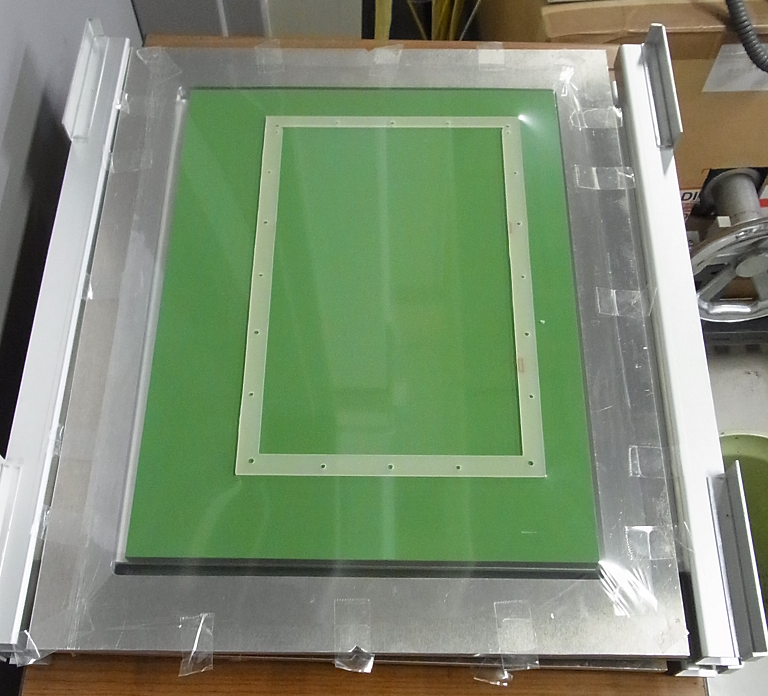 +
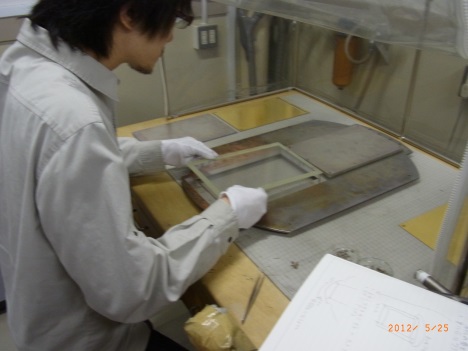 Evaporation
mask
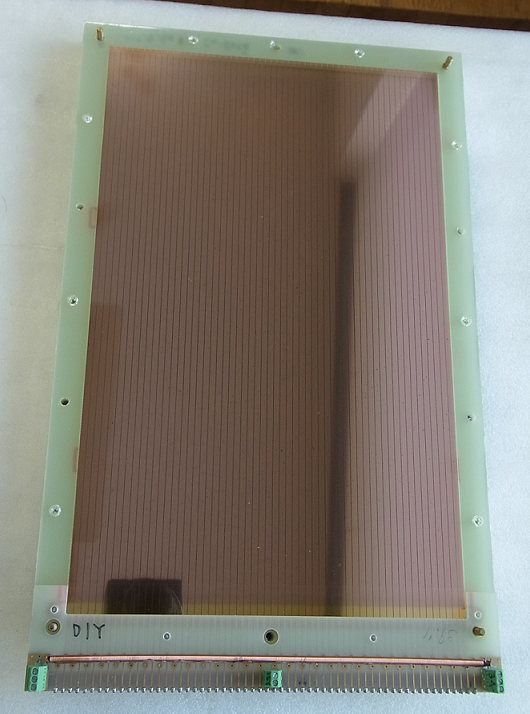 Vacuum metalizing
G10 frame
Delay line was attached.
Cathode electrode (240 mm×150 mm Y-axis)
Electrode-foil fabrication
4 mm-thick-mylar is pasted and stretched
on the G10 frame.
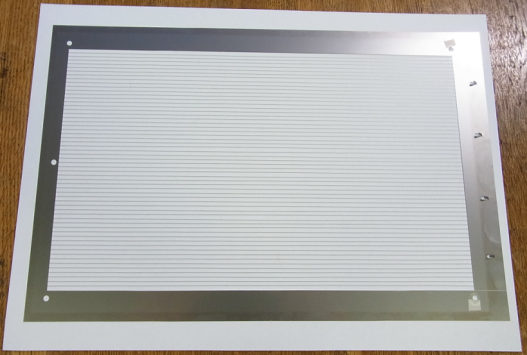 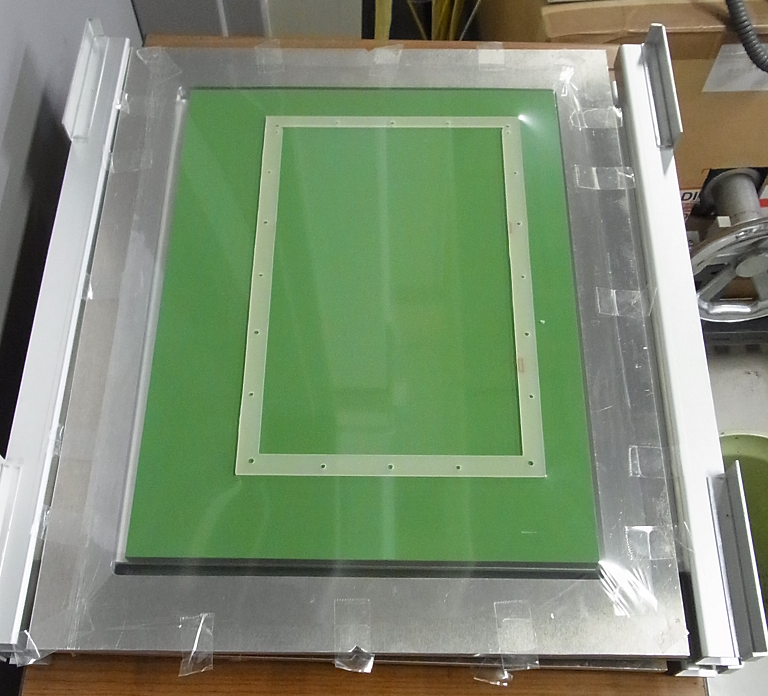 +
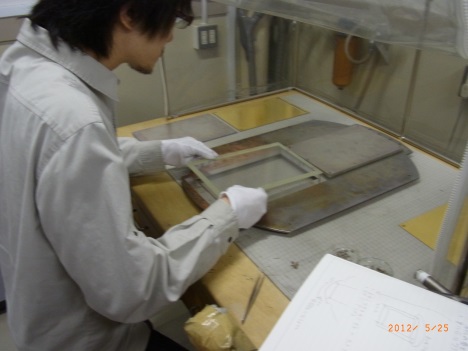 Evaporation
mask
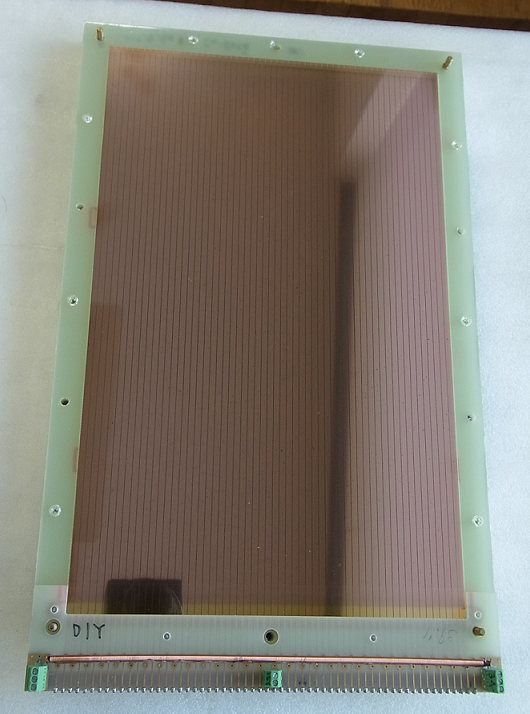 Vacuum metalizing
G10 frame
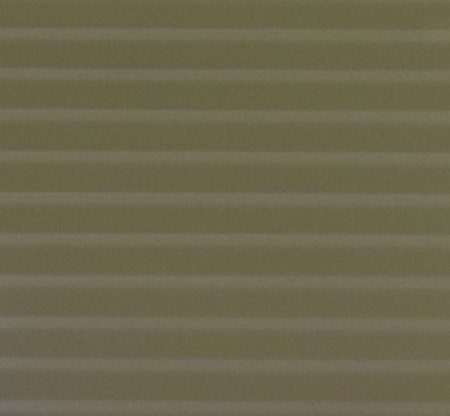 2.4 mm
gap:
0.15 mm
Delay line was attached.
Cathode electrode (240 mm×150 mm Y-axis)
Electrode-foil fabrication
4 mm-thick-mylar is pasted and stretched
on the G10 frame.
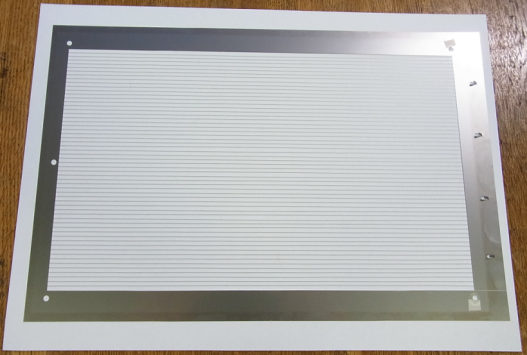 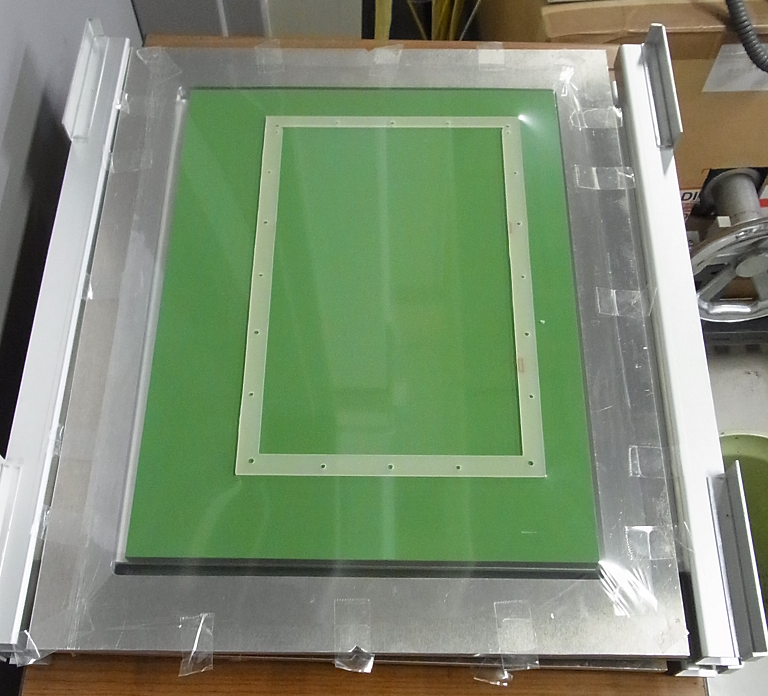 +
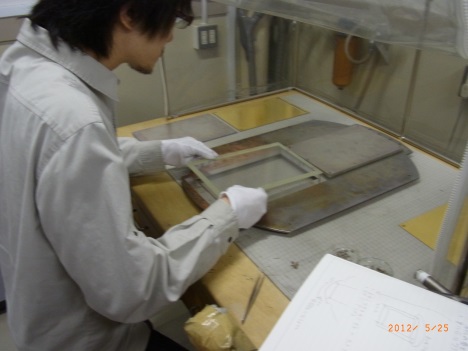 Evaporation
mask
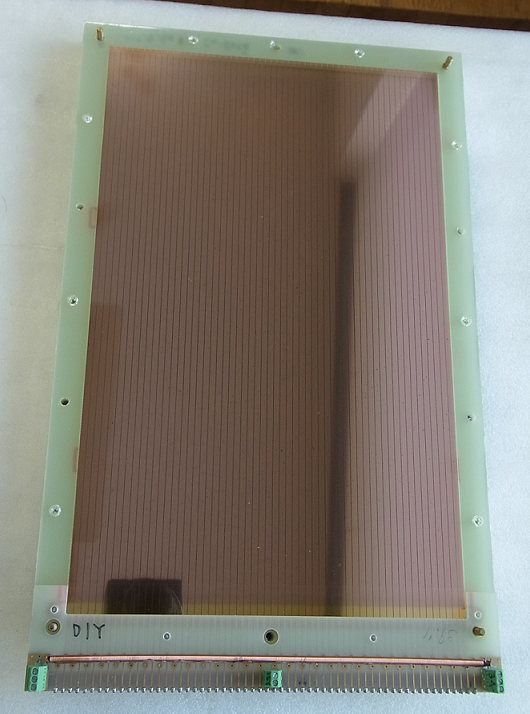 Vacuum metalizing
G10 frame
Breaking!!
Delay line was attached.
Cathode electrode (240 mm×150 mm Y-axis)
Position resolution for 241Am-a particles
L=240 mm
●： D=3.3 mm
▲： D=4.3 mm
■： D=6.3 mm
Position resolution s (mm)
Position resolution for 241Am-a particles
L=240 mm
●： D=3.3 mm
▲： D=4.3 mm
■： D=6.3 mm
Position resolution s (mm)
L=240 mm
σ~200 mm
Reachable position resolutions does not depend on the electrode distance.
Position resolution as a function of the signal intensity
Induced charge
(calculated)
L=240 mm
●： D=3.3 mm
▲： D=4.3 mm
■： D=6.3 mm
Electron drift time
(measured)
：Number of electron-hole pairs
　before avalanche amplification
：Townsend coefficient
　（by Magboltz simulation）
(calculated)
The most important factor is the S/N ratio.
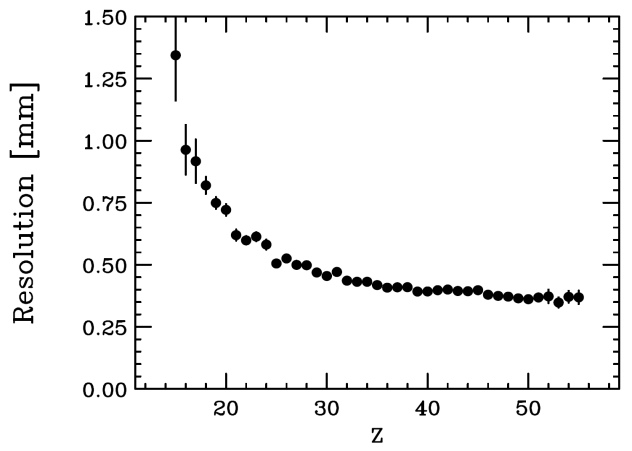 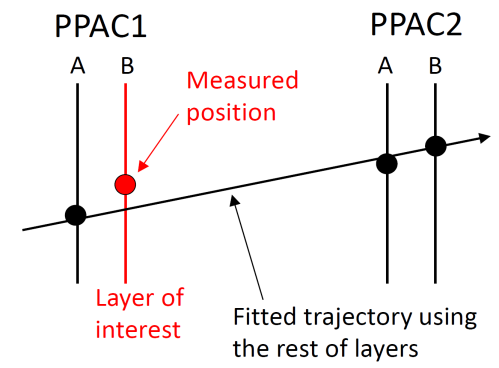 Position resolution for heavy ions
Fragment ions (reaction: 238U + 9Be at 345 MeV/nucleon)
C3F8 :10 torr
Anode bias : 1055 V
Position resolution s (mm)
Z
Position resolutions improved.
Signal intensities are increasing.
s~350 mm at Z≈50 ions.
(Q∝Z2)
H. Kumagai NIMB 2013
Damage on cathode electrode due to the discharge
●Z~10 ions are measurable up to 1 Mcps.
●Electrical discharge was sometimes occur above several tens of kcps beam rate for Z~50 ions.
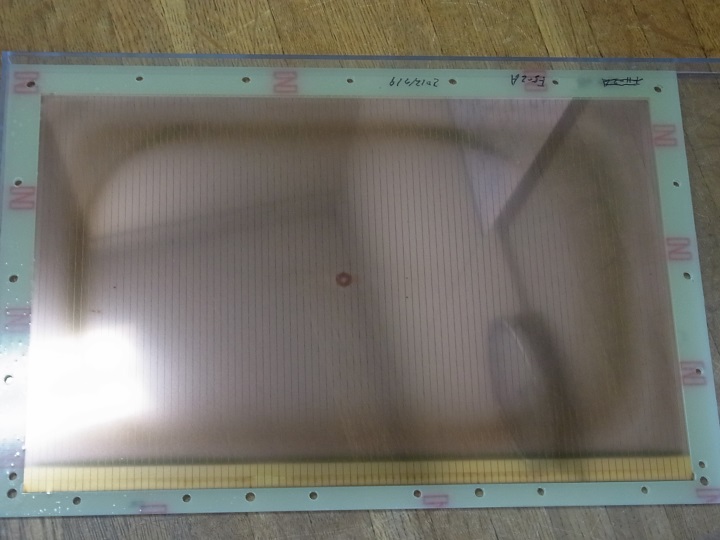 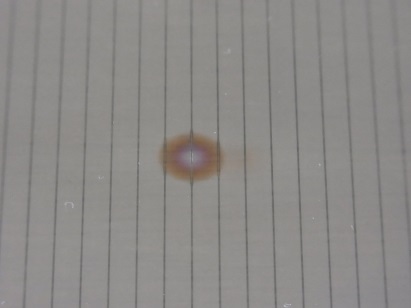 Damaged spot
240 mm×150 mm Cu cathode
Solution 1
Changing the electrode materials.
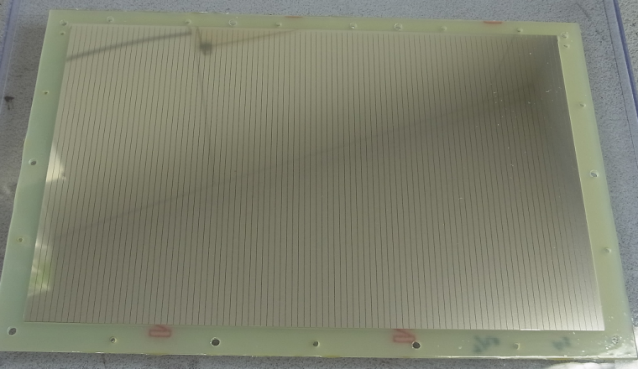 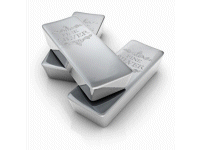 Au, Al, Cu          Ag
Ag-cathode
(~50 nm-thickness)
●Large thermal conductivity : Al < Au < Cu < Ag
●Small electrical resistivity : Al > Au > Cu > Ag
The production (evaporation) of the silver electrode is difficult…
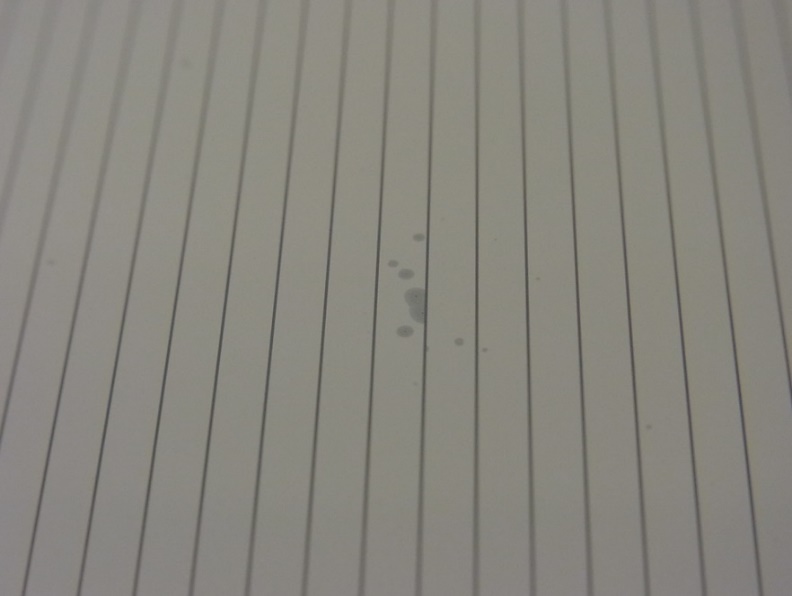 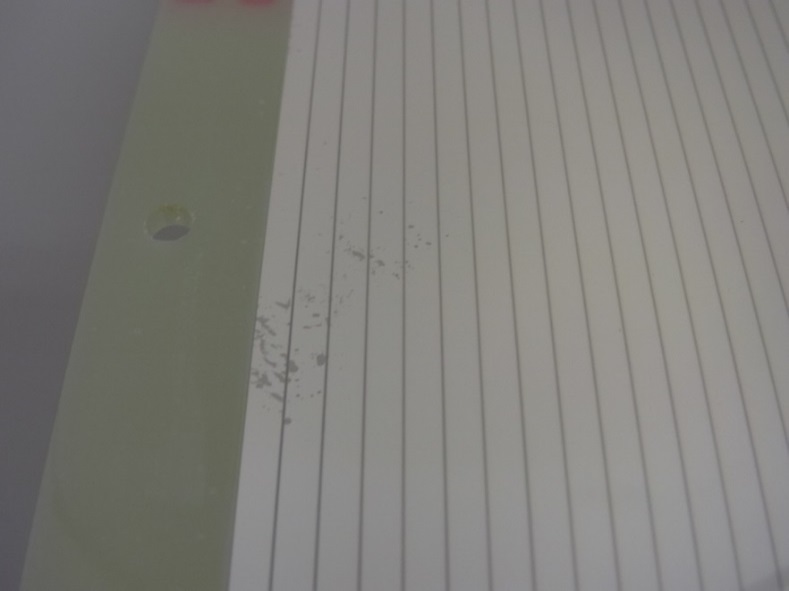 Many spots were appeared.
Establishment of a manufacturing process is now in progress.
Solution 1
Changing the electrode materials.
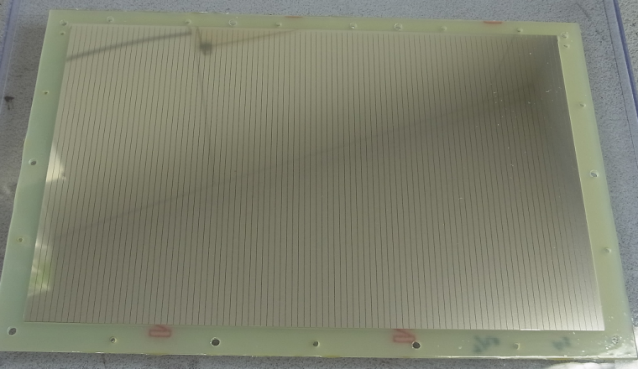 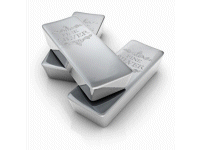 Au, Al, Cu          Ag
Ag-cathode
(~50 nm-thickness)
First test for Ag-electrode (2012/11/6)
● PPAC operation was confirmed using 
     ~160 kcps of Ni (Z=28) ions. (irradiation within 1 hour)
In the first half-year of 2014…
● ~50 kcps of Cs (Z=55) ions for 2.5 days.
● ~70 kcps of Z~60-70 ions for ~5 hours.
No damage
Solution 2
Development of anti-discharge unit.
H.V. Power supply
PPAC
Anti-discharge unit
10 MW
Anode sig.
Signal
separator
Preamp.
Dischage sig.
220 pF
+12 V
Power MOSFET
Anode
20 ms Uni-vaibrator
Cathode
Gas: C4H10 10 torr
10 kW
Solution 2
Development of anti-discharge unit.
H.V. Power supply
PPAC
Anti-discharge unit
10 MW
Anode sig.
Signal
separator
Preamp.
Dischage sig.
220 pF
+12 V
Power MOSFET
Anode
20 ms Uni-vaibrator
Cathode
Gas: C4H10 10 torr
Large discharge current!!
10 kW
Reduce the damage on electrode foils.
Operation test
Example: Discharge induced using 241Am-a by applying the  
                too large bias voltage, intentionally.
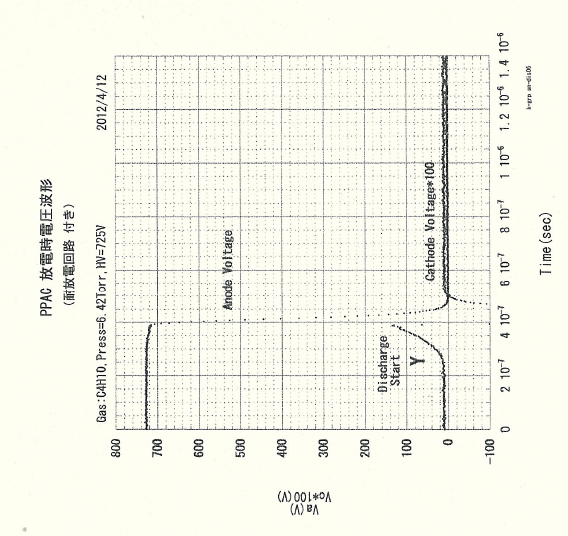 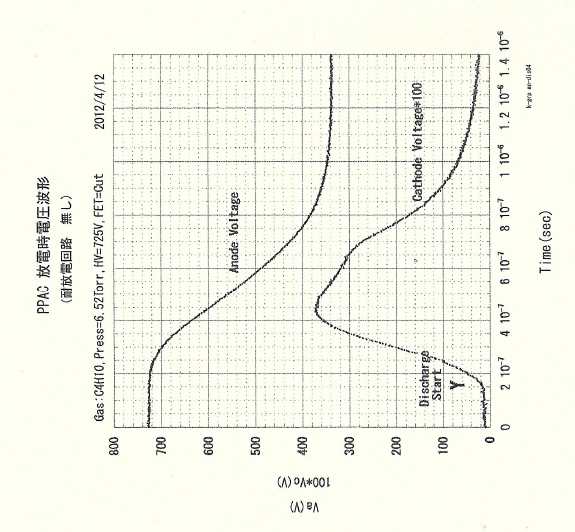 Without anti-discharge unit
With anti-discharge unit
160
800
800
160
140
700
700
140
120
600
600
120
Anode voltage
Anode voltage
100
500
500
100
Discharge
growth
80
400
Anode voltage (V)
Cathode current (mA)
Anode voltage (V)
Cathode current (mA)
400
80
60
300
300
60
40
200
Cathode
 current
200
40
20
100
Cathode current
0
100
20
0
-100
-20
0
0
0
0
0
0.2
0.4
0.6
0.8
1.0
1.2
1.4
0.2
0.4
0.6
0.8
1.0
1.2
1.4
Time (ms)
Time (ms)
The anode voltage was forcibly grounded using the anti-discharge unit.
Discharge current was suppressed.
Preventing damages on electrodes.
Operation test
Example: Discharge induced using 241Am-a by applying the  
                too large bias voltage, intentionally.
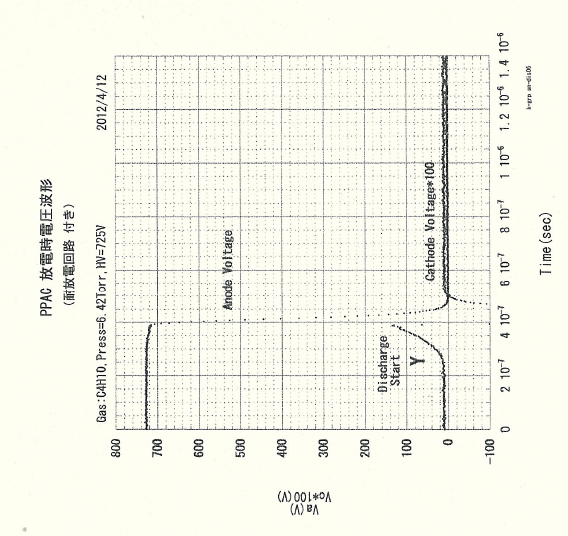 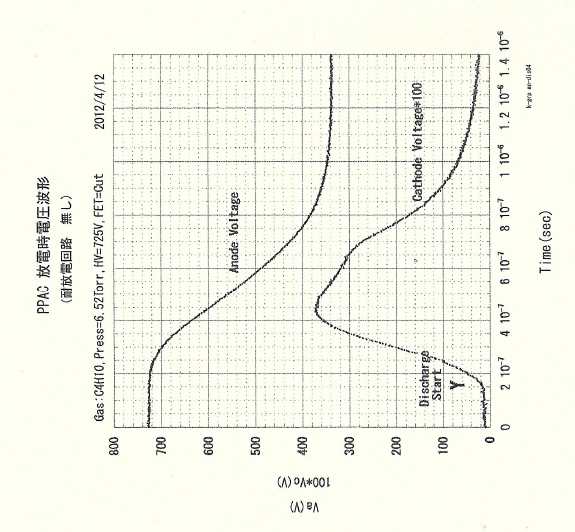 Without anti-discharge unit
With anti-discharge unit
160
800
800
160
140
700
700
140
120
600
600
120
Anode voltage
Anode voltage
100
500
500
100
Discharge
growth
80
400
Anode voltage (V)
Cathode current (mA)
Anode voltage (V)
Cathode current (mA)
400
80
60
300
300
60
40
200
Cathode
 current
200
40
20
100
Cathode current
0
100
20
0
-100
-20
0
0
0
0
0
0.2
0.4
0.6
0.8
1.0
1.2
1.4
0.2
0.4
0.6
0.8
1.0
1.2
1.4
Time (ms)
Time (ms)
The anode voltage was forcibly grounded using the anti-discharge unit.
150×150 mm2 PPAC with the anti-discharge unit was installed at upper stream of F3.
Discharge current was suppressed.
Preventing damages on electrodes.
Summary of PPAC
●The delay-line and electrode-foil are made by hand work.
          All PPAC detectors are repaired by detector team. 


●The position resolution improves with the signal intensity.
●The durability against electric discharge was improved by
    using Ag electrodes.
Future work
●Install of the anti-discharge unit for all PPACs

●Optimization of some parameters (Ag-layer-thickness, gas, etc…)
Multiple Sampling Ionization Chamber : MUSIC
Multiple Sampling Ionization Chamber : MUSIC
Ch.1
Ch.2
Ch.3
Ch.4
Ch.5
Ch.6
Beam
232 mmΦ
200 mmΦ
20 mm
480 mm
Cathode
Anode
13 cathodes and 12  anodes (2-m-thick aluminized mylar foils)
Gas: Ar+CH4 (90%:10%), 760 torr
Anode bias 500~550 V
Multiple Sampling Ionization Chamber : MUSIC
Ch.1
Ch.2
Ch.3
Ch.4
Ch.5
Ch.6
electron
-
-
-
-
-
-
-
Heavy ion
+
+
+
+
+
+
+
positive ion
Anode
Cathode
Beam
232 mmΦ
200 mmΦ
20 mm
480 mm
Cathode
Anode
13 cathodes and 12  anodes (2-m-thick aluminized mylar foils)
Gas: Ar+CH4 (90%:10%), 760 torr
Anode bias 500~550 V
Multiple Sampling Ionization Chamber : MUSIC
Ch.1
Ch.2
Ch.3
Ch.4
Ch.5
Ch.6
Beam
232 mmΦ
200 mmΦ
20 mm
480 mm
Cathode
Anode
13 cathodes and 12  anodes (2-m-thick aluminized mylar foils)
Tow anode electrodes are connected to a charge-sensitive preamplifier.
1 channel : 8 cm                 6 channels : 48 cm
Energy spectra for heavy ions produced from in-flight fission of 238U at 345 MeV/nucleon.
Average ADC value
Average ADC value
Average ADC value
Average ADC value
38
36
The resolving power increased with gas thickness.
51
50
39
41
40
52
33
43
37
34
35
49
42
44
46
48
45
31
47
Average ADC value
Average ADC value
Energy resolution as a function of the gas thickness
○: Z=38
●: Z=51
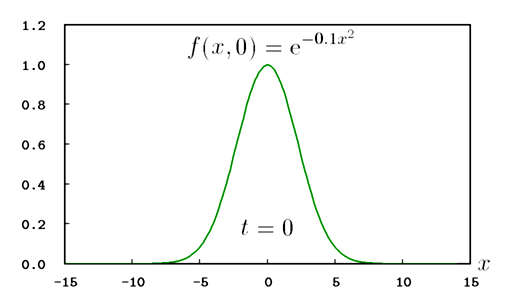 Energy resolution s/DE (%)
s
DE
Consider only energy straggling, then
s ∝ L1/2 (Bohr expression) and DE ∝ L (Bethe-Bloch formula)
thus
s/ DE ∝ L-1/2 .
Energy resolution as a function of the gas thickness
○: Z=38
●: Z=51
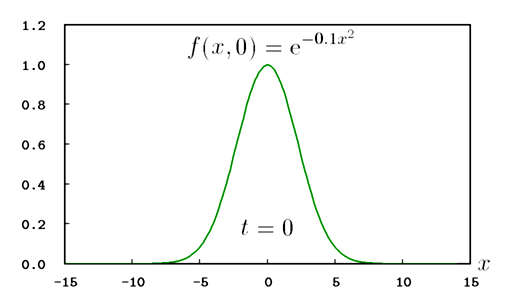 Energy resolution s/DE (%)
s
DE
Noise level is negligibly small.
Consider only energy straggling, then
s ∝ L1/2 (Bohr expression) and DE ∝ L (Bethe-Bloch formula)
thus
s/ DE ∝ L-1/2 .
Energy resolution as a function of the atomic number of heavy ions
●: L1=24 cm (3 Ch.)
○: L2=48 cm (6 Ch.)
Results of the fitting of Z-1
Energy resolution s/DE (%)
Consider only energy straggling, then
s ∝ Z (Bohr expression) and DE ∝ Z2 (Bethe-Bloch formula)
thus
s/ DE ∝ Z-1 .
Z resolution (DZ)
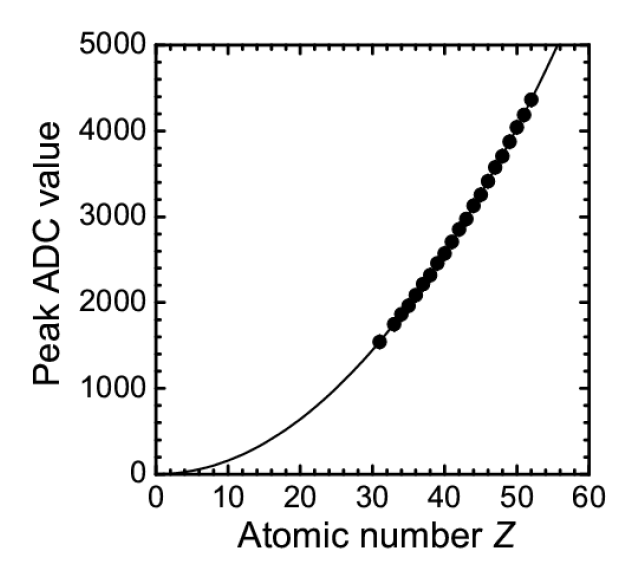 ADC value ∝ Z2
Average ADC value
38
36
Width of peaks (σ)
51
50
39
41
40
52
33
43
ΔZ
37
34
35
49
42
44
46
48
45
31
47
Atomic number Z
Z resolution as a function of the atomic number of heavy ions
L=48 cm
Z resolutions : DZ ≈ 0.21
Performance decline is not observed up to Z=52 below 1 kcps.
Z resolution as a function of the atomic number of heavy ions
U (Z=92)  ΔZ(σ)≈0.45
2014/10/20
tentatively
ΔZ for uranium is approximately 2 times of that of less than Z=52.
Charge state straggling ?
Under consideration
Z resolution as a function of the atomic number of heavy ions
U (Z=92)  ΔZ(σ)≈0.45
2014/10/20
tentatively
ΔZ for uranium is approximately 2 times of that of less than Z=52.
Charge state straggling ?
Under consideration
Ionization chamber (@ F7) Pre. Amp. OUT
PreAmp : Mesytec MPR-16 PreAmp (10 ms decay)
～500 cps
～170 kcps
Many pile-up events !!
Rate dependence of Z resolution
Z resolutions decreased above several tens of kcps.
Dependence of energy deposition on atomic number
DE ∝ Z2
Recombination of electrons and positive ions is negligibly small.
Decline of DZ was caused by 
  the measurement system (pile-up events).
Z
Summary of MUSIC
「ΔZ」
●Z resolution did not decrease up to Z=52 below, DZ ≈ 0.21

                                 U (Z=92)  ΔZ(σ)≈0.45

「High rate」
●Z resolutions decreased above several tens of kcps.
●Recombination of electrons and positive ions was not observed 
    up to ~100 kcps.
Charge state straggling ?
New measurement system is necessary for high-rate conditions.
Diamond detector
Why diamond ?
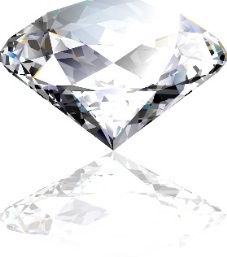 ●Wide band gap (5.45 eV).
●Very high room temperature resistivity (~1016 W・cm)
⇒ low noise operation, no cooling, 
     
●High charge carrier mobility (e:1800 cm2/Vs, h:1600 cm2/Vs)
                                            Si (e:1500 cm2/Vs, h:600 cm2/Vs)
⇒ fast response of detector signals.

●High energy needed to remove carbon atom from lattice (~40 eV)
⇒ detector are radiation hard.

●Using high quality single crystal
⇒ Superior energy resolution.
CVD diamond detector
CVD single crystal (4 mm x 4 mm x 90~200 mm)
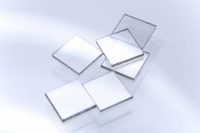 weak point
e-
e-
e-
e-
e-
e-
e-
Signal
Charged particles
h+
h+
h+
h+
h+
h+
h+
Metal electrode (Al)
Metal electrode (Au)
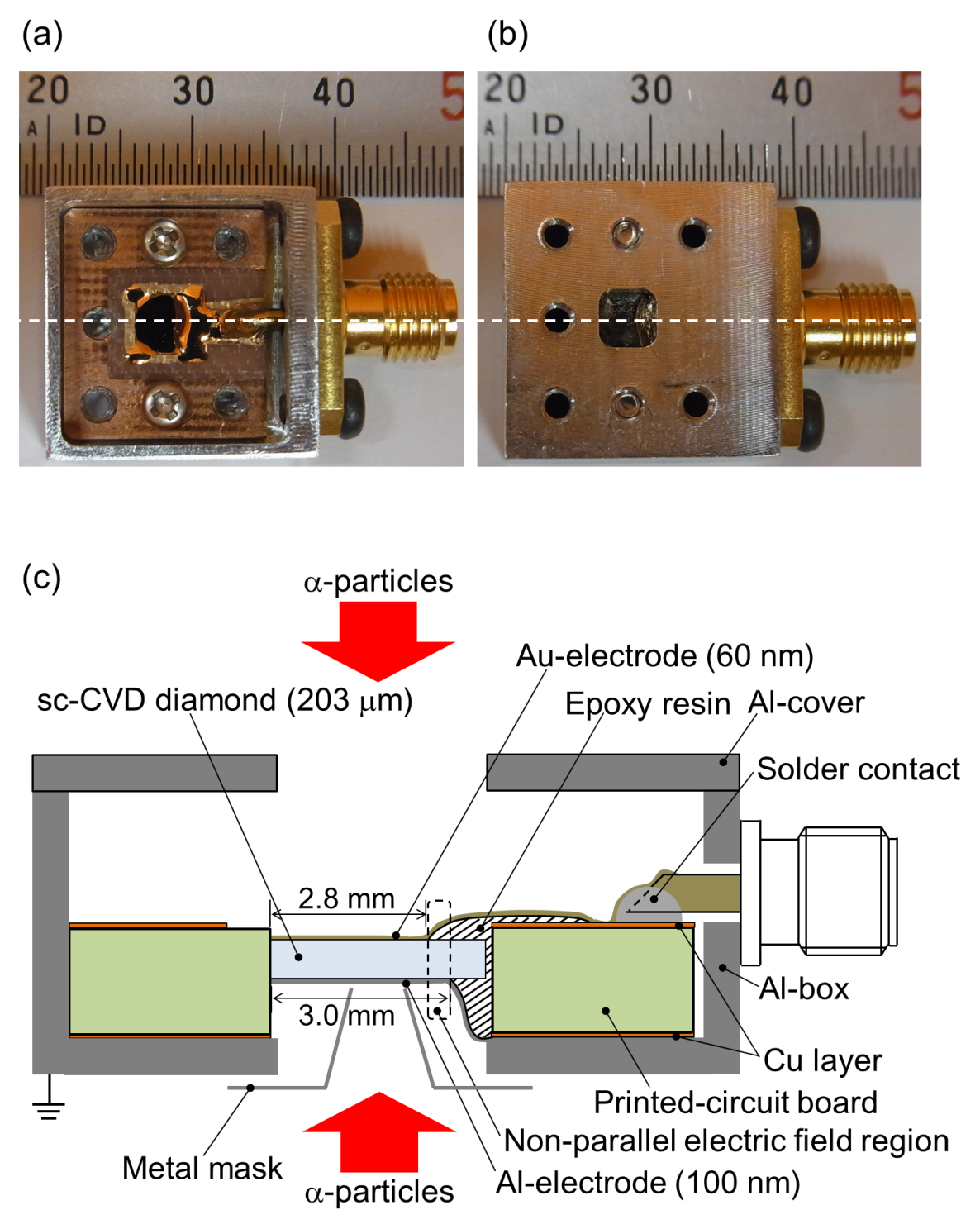 CVD diamond detector as a
DE detector
Energy spectrum of 241Am-a-particles
Single crystal by Element six.
 (4 mm x 4 mm x ~200 mm)
Bias voltage: 100 V
5.486
5.443
5.389
Intrinsic energy resolution
~0.4% (FWHM)
 at 5.486 MeV
5.545
Good energy resolution !!
CVD diamond detector as a
TOF detector
8.6 MeV/u 7Li  beam at E7B beam line.
Single crystal by Hokkaido univ. (4 x 4 mm2 crystal)
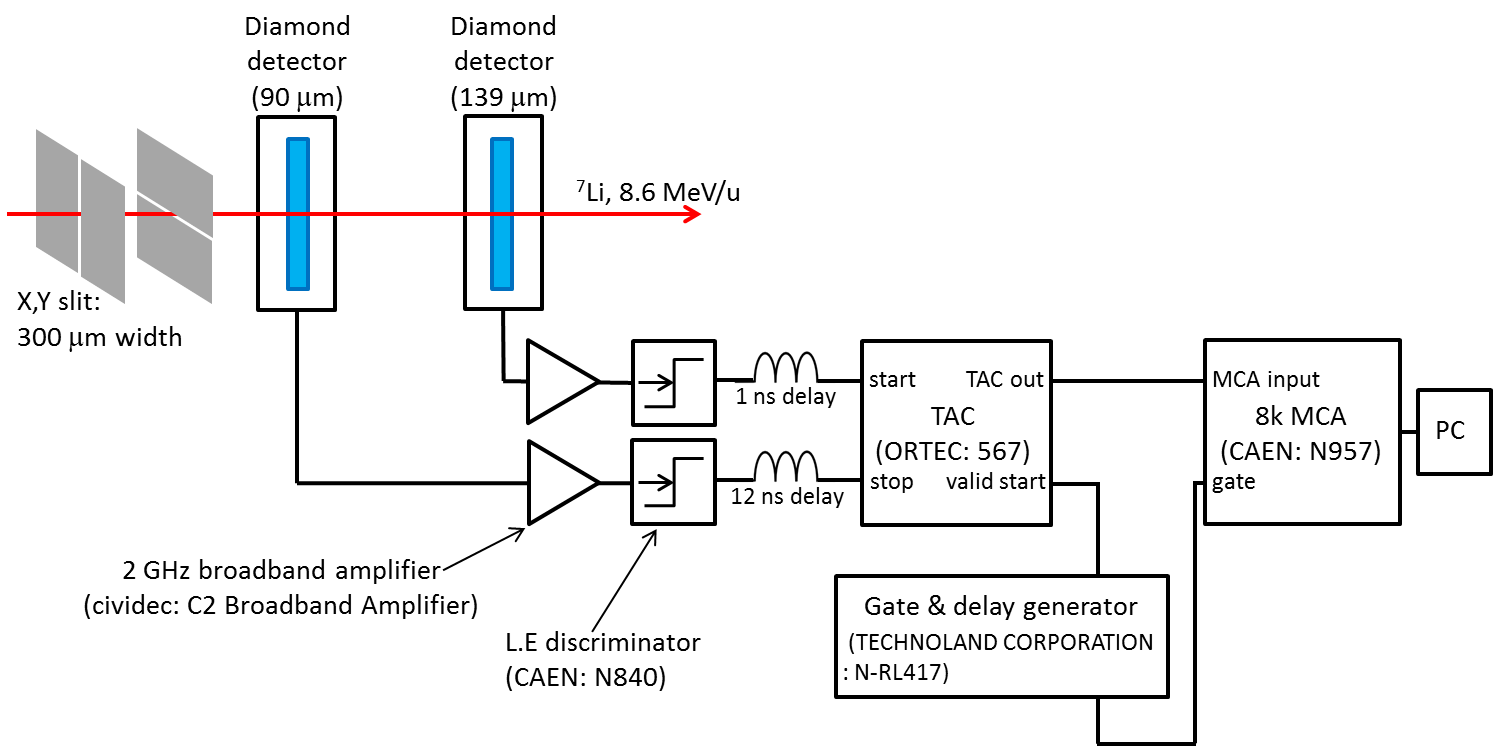 Collaboration of Detector team, CNS, and Hokkaido univ.
CVD diamond detector as a
TOF detector
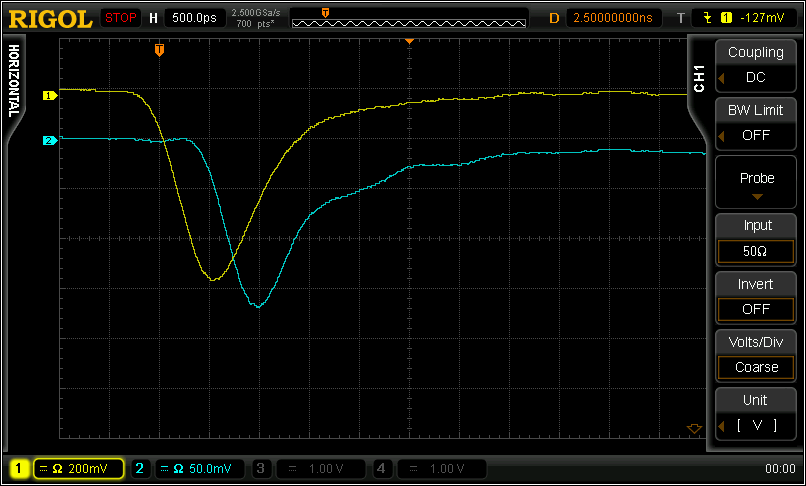 500 ps
Front side
Rear side
FWHM < 1ns
※ oscilloscope: 1 GHz bandwidth
CVD diamond detector as a
TOF detector
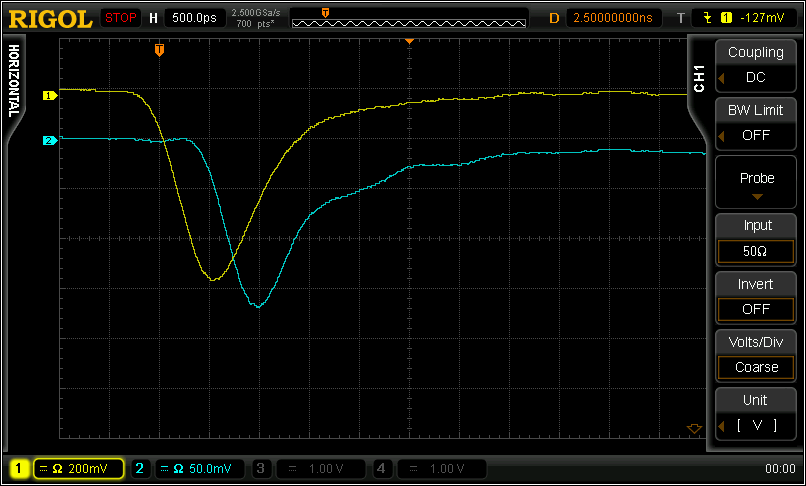 500 ps
Front side
Rear side
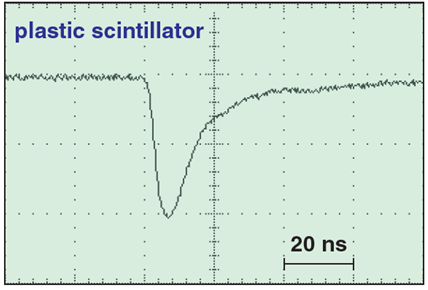 FWHM < 1ns
Pulse width
~15 ns (FWHM)
A.Stolz, Expert meeting 2013 at RIKEN
CVD diamond detector as a
TOF detector
s~45 ps
8.6 MeV/u 7Li
Other Groups
σint = 57 ps
   for 58Ni, 600 MeV/u, Z=28 @ GSI
 σint = 39 ps
   for 238U, 1 GeV/u, Z=92 @ GSI
 σint = 27 ps
    4He, 8 MeV/u, Z=4 @ CNS
 σint = 15 ps
   for 78Kr, 87 MeV/u, Z=36 @ MSU
Summary of diamond detector
● Single crystal diamond detector has a good energy resolution.

● Intrinsic timing resolution is σ~31 ps.
     　　　  Reported value: 15~57 ps. 

     NSCL/MSU reported the best value of σ~15 ps.
Future work
● Understand radiation damage.
● Fast pre-amplifiers for diamond detector
● Detector with large active areas.
Summary of diamond detector
● Single crystal diamond detector has a good energy resolution.

● Intrinsic timing resolution is σ~31 ps.
     　　　  Reported value: 15~57 ps. 

     NSCL/MSU reported the best value of σ~15 ps.
Future work
● Detector with large active areas.
20 mm×20 mm sc-dia.
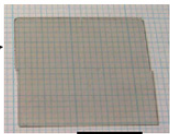 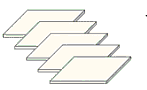 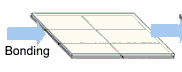 Crystal growth technology 
is making progress day by day.
Direct wafer method
AIST says “3, 4 inch size wafer in near future”.
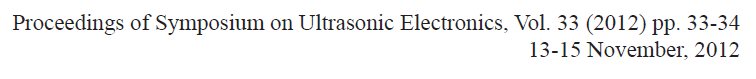 20 mm×20 mm single crystal diamond is already commercially available.
Summary
Maintenance, research, and improvement of the beam line detectors

　　　
　　□ PPAC
　　　・improvement of the radiation hardness
　　□ MUSIC
　　　・New signal read-out system
　　　・Study of DZ for heavy ions Z= 60~92.

    □ Diamond detector
　　　・large area
　　　・Fast pre-amplifiers for diamond detector
　　　・Study for radiation hardness
Challenges
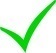 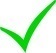 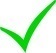 fin.